Punimi i skicës së prodhimit (objektit)
Skica është bazë për përpunimin e vizatimit teknik e cila punohet kur të miratohet një ide.Ajo përmban çdo gjë që është e domosdoshme për përpunimin e një objekti.Skica është faza e parë gjatë punimit të një projekti ideor.Ajo punohet me dorë të lirë dhe me laps në letër të rëndomtë apo në letër milimetrike.
Ecuria prej idesë deri te realizimi caktohet kështu:
Ekzistojnë disa lloje vizatimesh teknike:
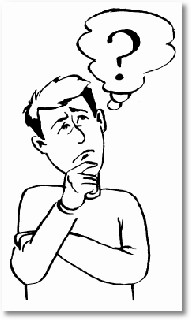 1)








2)


3)






4)
Prej idesë deri te realizimi
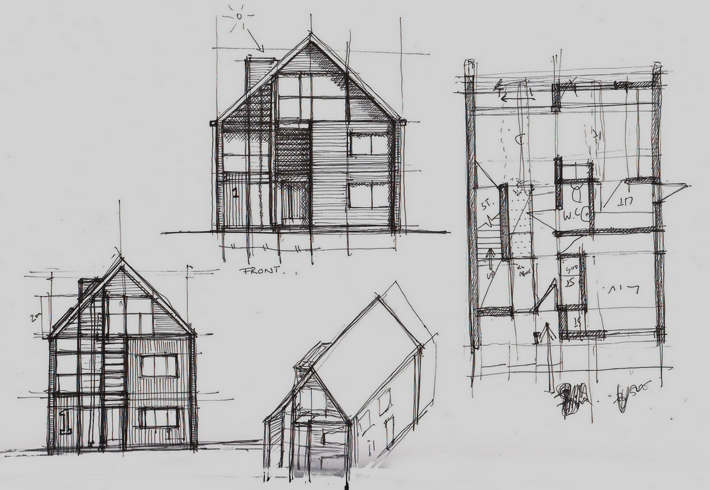 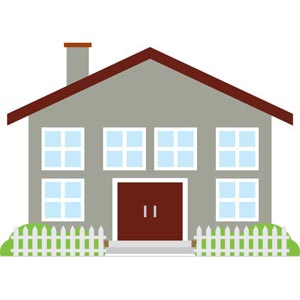